cosc 2030
Stacks
Stacks
Stacks are a simple data structure that uses LIFO (Last In First Out) operations.  
A new element is added to the "top" 
An element can only be removed from the "top" as well.

For this data structure we don't have random access and unlike liked lists, we don't have access to the end of the list either.
Stacks
Operations
Push
add new item to top of stack
Pop
remove top item from stack
Peek
return value of top item in stack
"zero" value if empty.
Empty/isEmpty
T/F if stack is empty.
size/getSize
return the size of the stack.
examples
Expression Evaluation
Infix, Prefix, and Postfix notation
Expression Conversion
infix to postfix 
Syntax Parsing
most compilers use a stack.
Parenthesis checking, are the parentheses balanced.
String Reversal
Function calls
function calls all use a stack.
Java assembly code is all stack based language.
Simple Balanced Parentheses
looking at the following we can use a stack to check if we have enough Parentheses.  Balanced is for each ( there will be a )
examples
(()()()())
(()()(()
(()())())
Algorithm using a stack
parse the string from left to right.  
For a ( push it onto the stack
for a ) pop it off the stack
If we pop on an empty stack then error, unbalanced (
if the stack is not empty when we reach the end of the string.
error.  unbalanced )
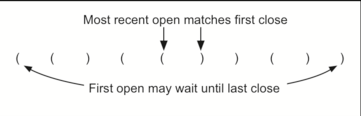 Syntax Parsing
A much more complex version of Parentheses checking

Basically this is one of the functions of a compiler
Syntax parsing
Type Checking
Assembly/machine code generation.
Stacks and Post Fix Notation
We can use Stacks run complex arithmetic expressions, but in with infix notation.  
We are accustomed to writing expressions using infix notation, such as: Z = X + Y.
Stack arithmetic requires that we use postfix notation: Z = XY+.
This is also called reverse Polish notation, (somewhat) in honor of its Polish inventor, Jan Lukasiewicz (1878 - 1956).
There is also PreFix notation (also called Polish Notation), invented by Jan.
 X + Y  is written  + X Y
Postfix
The principal advantage of postfix notation is that parentheses are not used.
For example, the infix expression, 
		Z = (X  Y) + (W  U),
	becomes: 
		Z = X Y  W U  +
	in postfix notation.
The sum 2 + 3 in parentheses takes precedence; we replace the term with 
2 3 +.
2 3+ - 6/3
Infix to Postfix
Example: Convert the infix expression (2+3) - 6/3 to postfix:
Infix to Postfix (2)
Example: Convert the infix expression (2+3) - 6/3 to postfix:
The division operator takes next precedence; we replace 6/3 with 
6 3 /.
2 3+ - 6 3/
Infix to Postfix (3)
Example: Convert the infix expression (2+3) - 6/3 to postfix:
The quotient 6/3 is subtracted from the sum of 2 + 3, so we move the - operator to the end.
2 3+ 6 3/ -
Converting infix to postfix algorithm
Expression Evaluation: Postfix arithmetic operations
Using a stack and Postfix, the math is very simple.

Given a postfix expression.
push operands onto the stack
pop twice for operators.  
do the math
push the result back onto the stack.

The final result will be the only item on the stack.
2
3
+
6
3
/
-
Scanning the expression from left to right, push operands onto the stack, until an operator is found
3
2
Stack Operations
Example: Use a stack to evaluate the postfix expression 2 3 + 6 3 / -
Stack Operations
Example: Use a stack to evaluate the postfix expression 2 3 + 6 3 / -
2
3
+
6
3
/
-
Pop the two operands and carry out the operation indicated by the operator. Push the result back on the stack.
5
Stack Operations
Example: Use a stack to evaluate the postfix expression 2 3 + 6 3 / -
2
3
+
6
3
/
-
Push operands until another operator is found.
3
6
5
Stack Operations
Example: Use a stack to evaluate the postfix expression 2 3 + 6 3 / -
2
3
+
6
3
/
-
Carry out the operation and push the result.
2
5
Stack Operations
Example: Use a stack to evaluate the postfix expression 2 3 + 6 3 / -
2
3
+
6
3
/
-
Finding another operator, carry out the operation and push the result.
The answer is at the top of the stack.
3
String Reversal
Using a stack how would we do this?
Writing a stack
We need to implement 
push(), pop(), front() [sometimes called top() or peek()], isEmpty() and  size()
And we already have a linked list.  So instead of starting from scratch
use inheritance.
inheritance for  stack operations
void push( data )
calls what method already written?
void pop()
calls what method already written?
data front()
May need to be written.  Remember peek just returns the value of the top of the stack
bool isEmpty()
call what method already written?  
or no override if we just use the empty method from linked lists.
int size() 
calls what method already written?  
or no override needed, just use the size method in linked lists.
Using inheritance!
template<typename T>
class myStack: public myList<T> {
  public:
    //No changes needed for isEmtpy() or Size() 

    void push(T item) {
      myList<T>::insert(item);
    }
Using inheritance! (2)
T front() {
      if (myList<T>::head != nullptr)
        return myList<T>::head->data;
      else
       return nullptr;
    }

    bool pop() {
      if ( myList<T>::head != nullptr) {
        myList<T>::remove();
        return true;
      } else
        return false;
    }
};
efficiency of stack operations
How fast are these operations?   
Do they run in constant time or does the run time change depending on the length of the list?
push?
pop?
peek?
empty and size?
Q
A
&